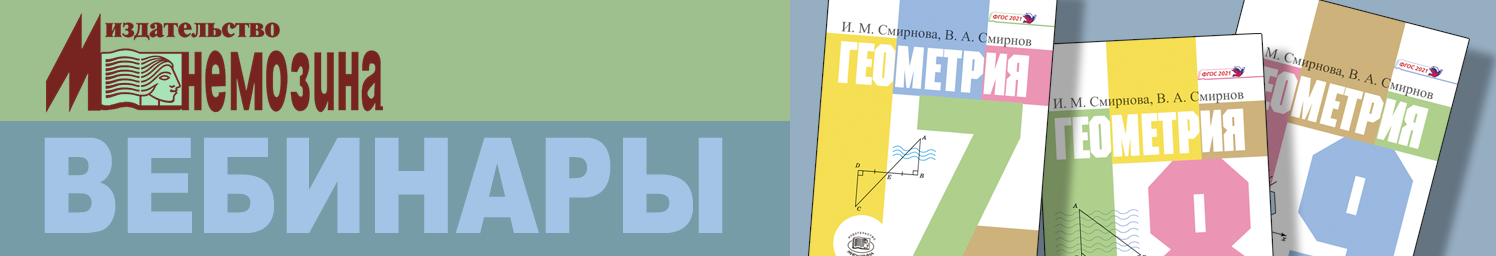 Углы и отрезки, связанные с окружностью.8 класс  Презентация к учебникам И.М. Смирновой и В.А. Смирнова
ВЕДУЩИЙ: Смирнов Владимир Алексеевич, профессор, доктор физико-математических наук, заведующий кафедрой элементарной математики и теории чисел МПГУ, автор учебников по  геометрии для 5—6, 7—9 и 10—11 классов.
	E-mail: v-a-smirnov@mail.ru			Сайт: vasmirnov.ru
Учебники можно бесплатно скачать на сайте https://mnemozina.ru
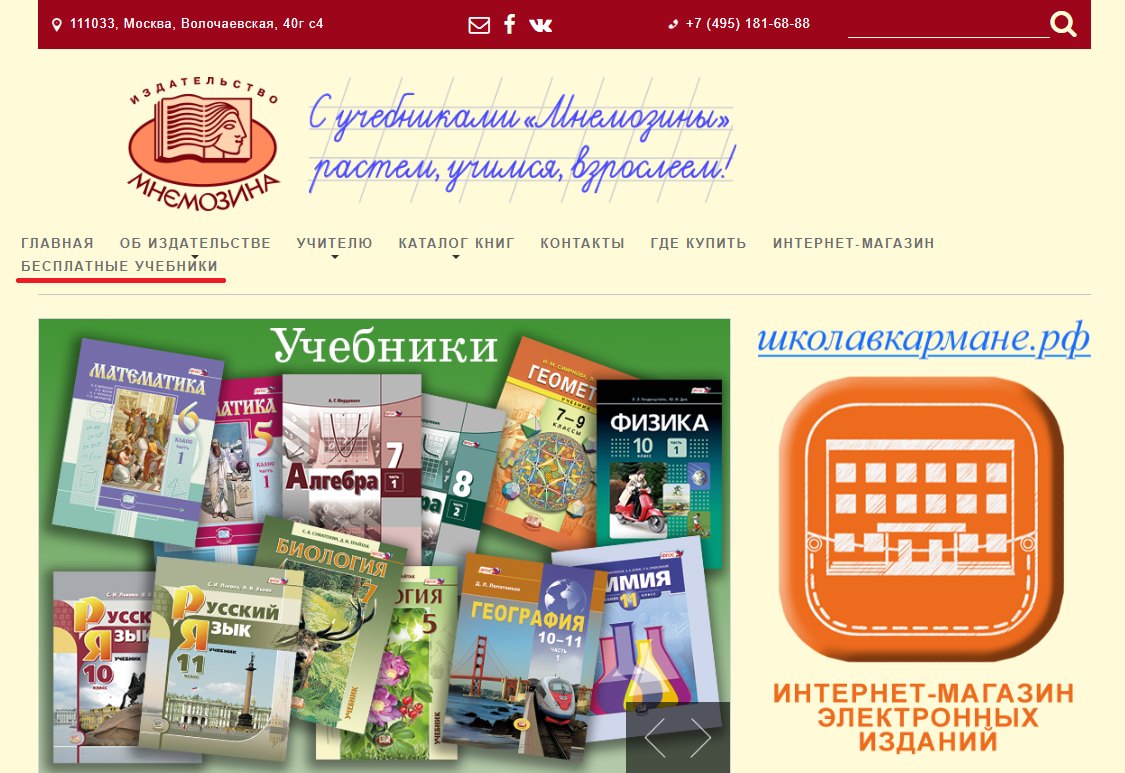 2
[Speaker Notes: В режиме слайдов ответы появляются после кликанья мышкой]
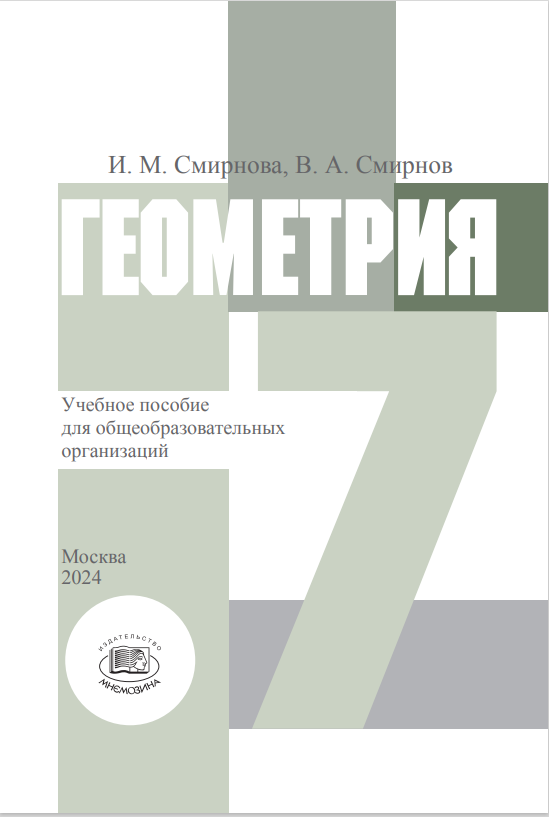 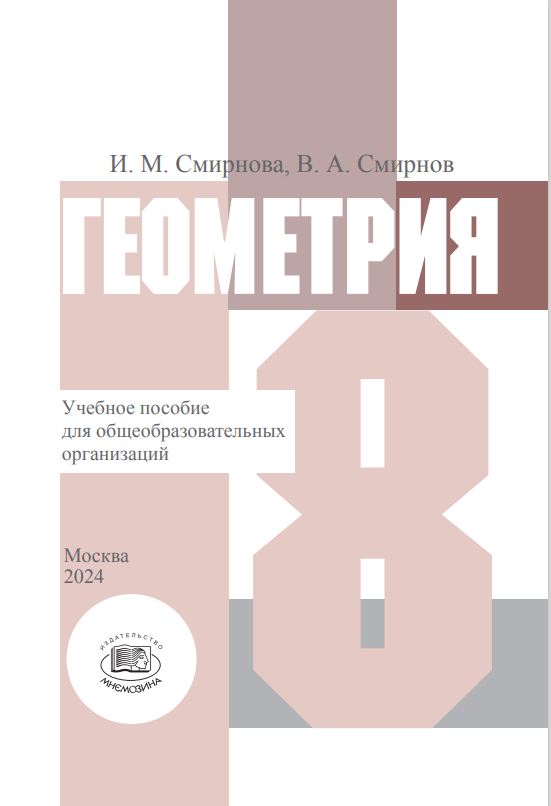 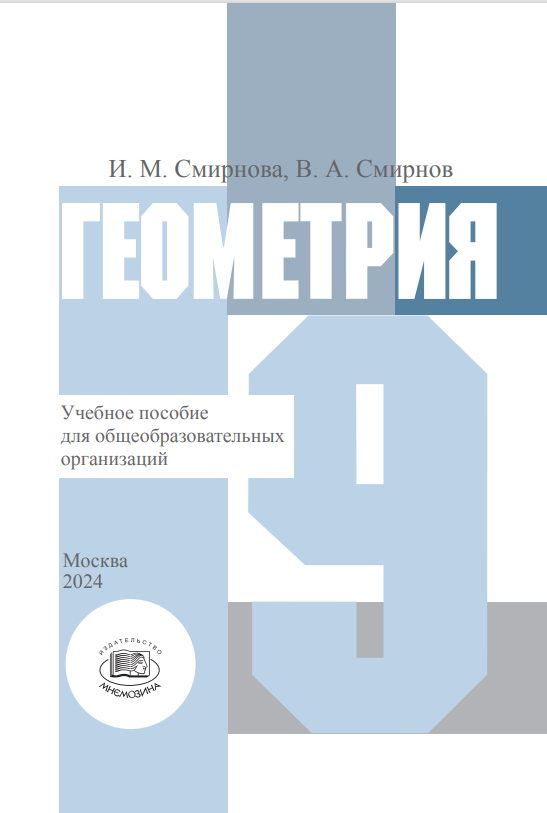 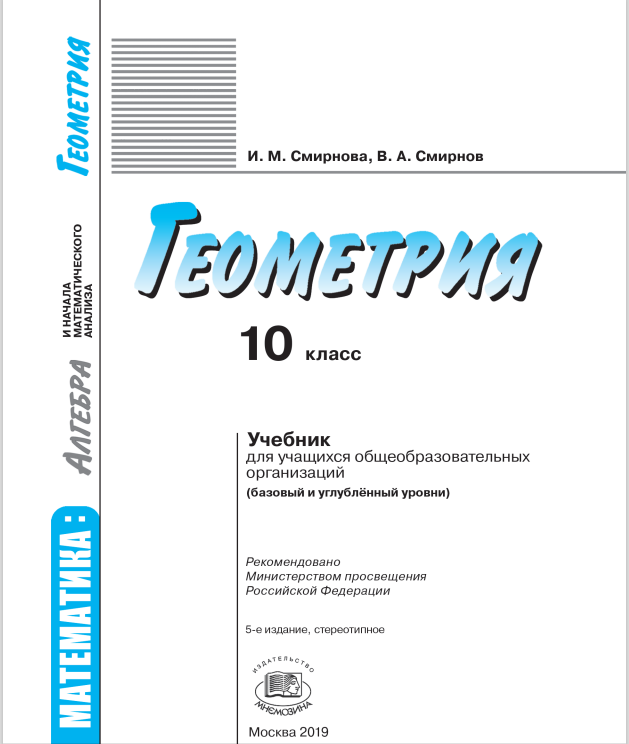 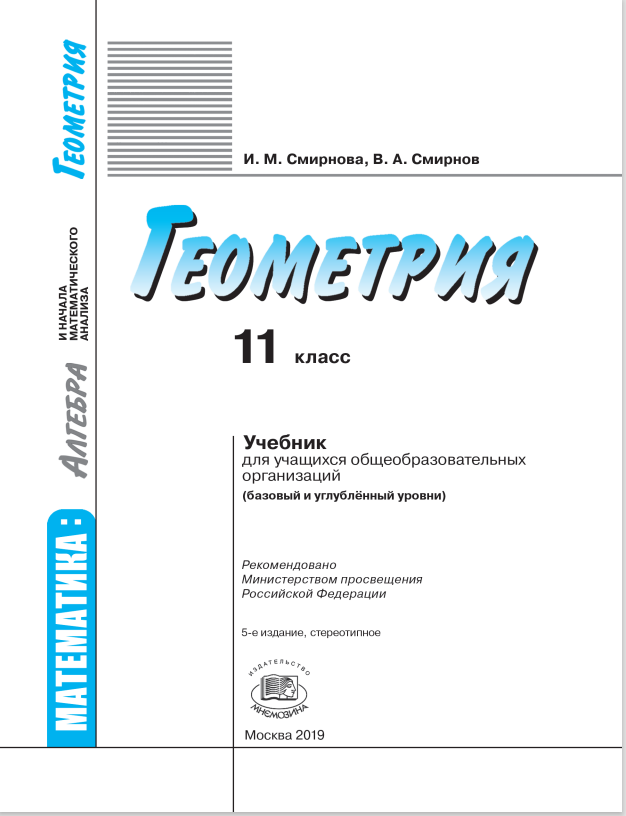 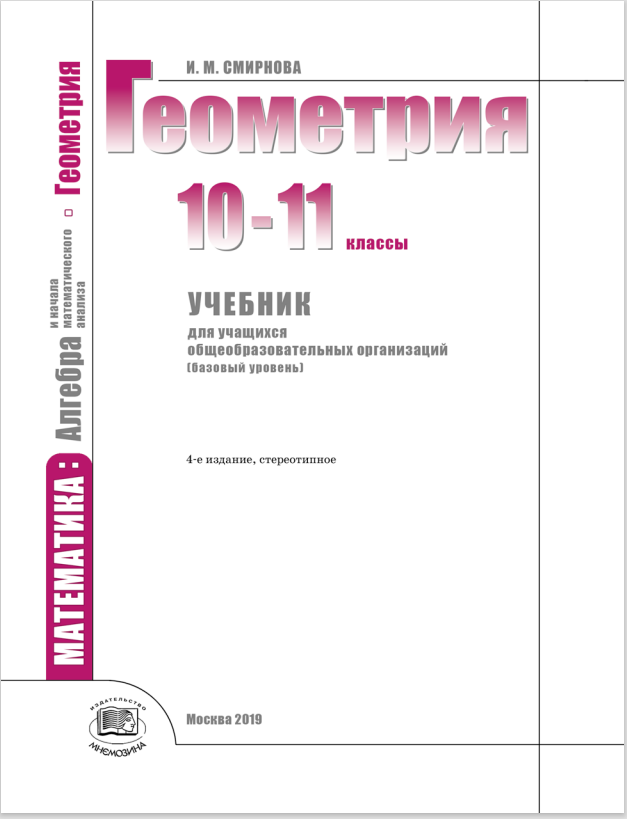 3
[Speaker Notes: В режиме слайдов ответы появляются после кликанья мышкой]
Содержание нашего учебника геометрии 8 класса
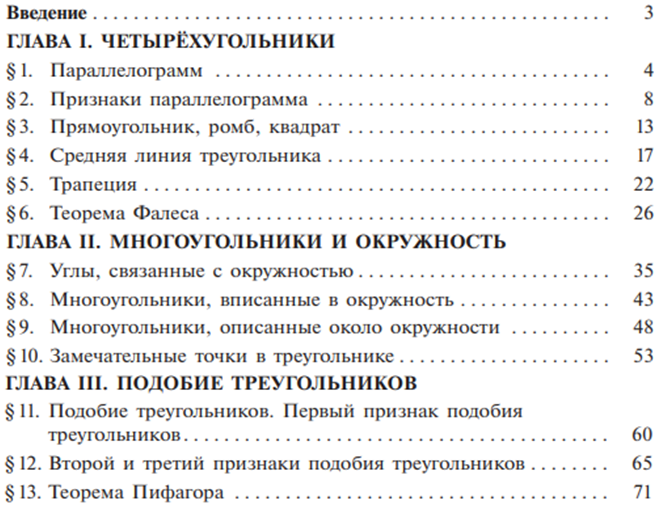 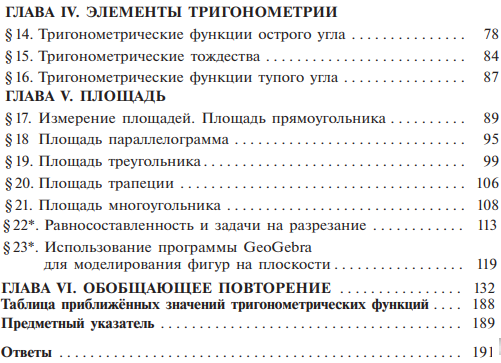 4
[Speaker Notes: В режиме слайдов ответы появляются после кликанья мышкой]
Авторский сайт: vasmirnov.ru
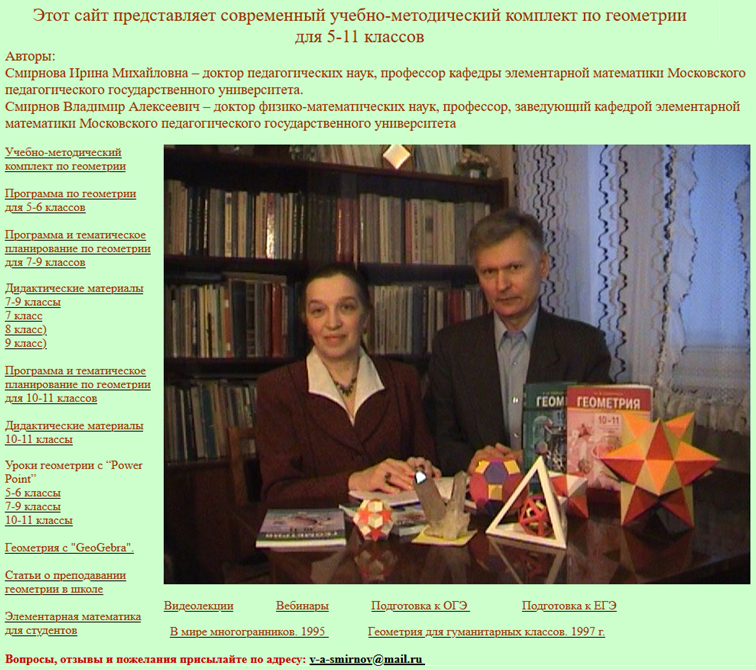 5
[Speaker Notes: В режиме слайдов ответы появляются после кликанья мышкой]
Теорема 1. Вписанный угол равен половине центрального угла, опирающегося на ту же дугу окружности.
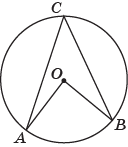 Если величину дуги окружности измерять величиной соответствующего центрального угла, то эту теорему можно переформулировать в виде
	Теорема 1’. Вписанный угол измеряется половиной дуги окружности, на которую он опирается.
6
[Speaker Notes: В режиме слайдов ответы появляются после кликанья мышкой]
Доказательство. Пусть угол АCB вписан в окружность с центром в точке О. Рассмотрим случай, когда одна из сторон угла, например АC, проходит через центр О окружности.
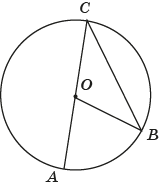 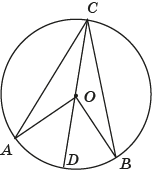 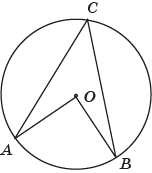 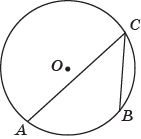 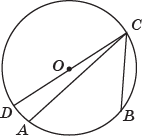 Треугольник BOC - равнобедренный, следовательно, углы B и C равны. Угол АОB – внешний угол треугольника ВОС, следовательно, он равен сумме углов В и С. Поэтому угол ACB равен половине угла AOB.
Аналогично рассматривается случай, когда центр О лежит вне угла АCB.
7
[Speaker Notes: В режиме слайдов ответы появляются после кликанья мышкой]
Следствие 1. Вписанные углы, опирающиеся на одну и ту же дугу окружности, равны.
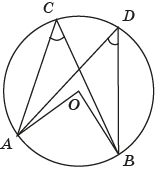 8
[Speaker Notes: В режиме слайдов ответы появляются после кликанья мышкой]
Упражнения
1. Чему равен вписанный угол, опирающийся на диаметр окружности?
Ответ. 90о.
2. Чему равен острый вписанный угол, опирающийся на хорду, равную радиусу окружности?
Ответ. 30о.
3. Чему равен тупой вписанный угол, опирающийся на хорду, равную радиусу окружности?
Ответ. 150о.
4. Найдите вписанный угол, опирающийся на дугу, которая составляет 20% окружности.
Ответ. 36о.
9
[Speaker Notes: В режиме слайдов ответы появляются после кликанья мышкой]
5. Найдите величину угла ABC.
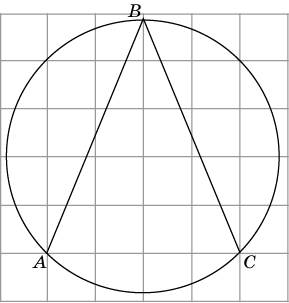 Ответ. 45о.
10
[Speaker Notes: В режиме слайдов ответы появляются после кликанья мышкой]
6. Найдите величину угла ABC.
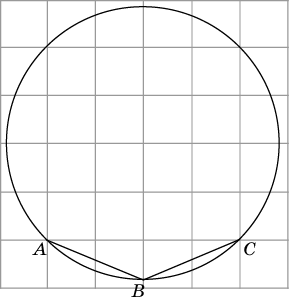 Ответ. 135о.
11
[Speaker Notes: В режиме слайдов ответы появляются после кликанья мышкой]
7. Найдите величину угла ABC.
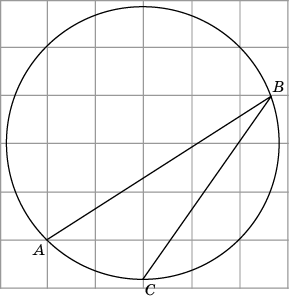 Ответ. 22,5о.
12
[Speaker Notes: В режиме слайдов ответы появляются после кликанья мышкой]
8. Найдите величину угла BAC.
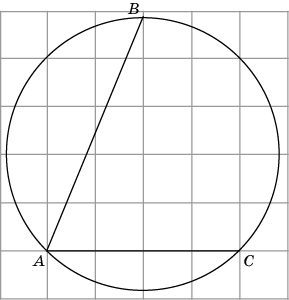 Ответ. 67,5о.
13
[Speaker Notes: В режиме слайдов ответы появляются после кликанья мышкой]
9. Хорда AB делит окружность на две части, градусные величины которых относятся как 5 : 7. Под какими углами видна эта хорда из точек C меньшей дуги окружности?
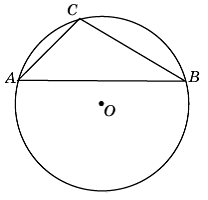 Ответ. 105о.
14
[Speaker Notes: В режиме слайдов ответы появляются после кликанья мышкой]
10. Докажите, что если хорды AB и CD окружности параллельны, то дуги AC и BD, заключенные между этими хордами, равны.
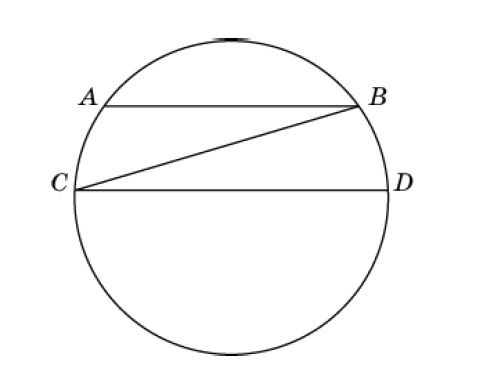 Решение. Проведем хорду BC. Углы ABC и DCB равны, как накрест лежащие углы при параллельных прямых. Они опираются на дуги AC и BD. Так как вписанный угол измеряется половиной, на которую он опирается, то и дуги AC и BD равны.
15
[Speaker Notes: В режиме слайдов ответы появляются после кликанья мышкой]
11. Докажите, что если угол ACB равен 90о, то точка C принадлежит окружности с диаметром AB.
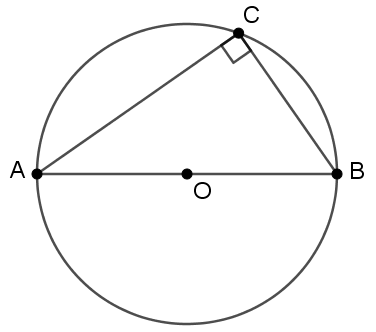 Решение. Опишем окружность около треугольника ABC. Угол ACB будет вписанным, равным 90о. Соответствующая дуга окружности равна 180о. Следовательно, AB – диаметр этой окружности.
16
[Speaker Notes: В режиме слайдов ответы появляются после кликанья мышкой]
12. Найдите геометрическое место вершин C прямоугольных треугольников АВС с данной гипотенузой АB.
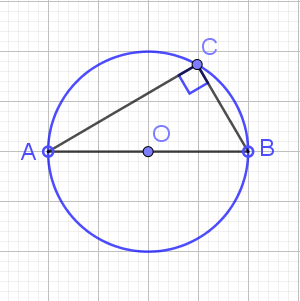 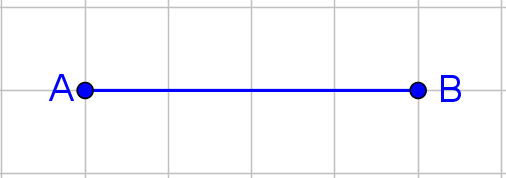 Ответ: Окружность с диаметром AB, без точек A и B.
17
[Speaker Notes: В режиме слайдов ответы появляются после кликанья мышкой]
13. Докажите, что медиана CD прямоугольного треугольника ABC, проведённая к гипотенузе AB, равна половине этой гипотенузы.
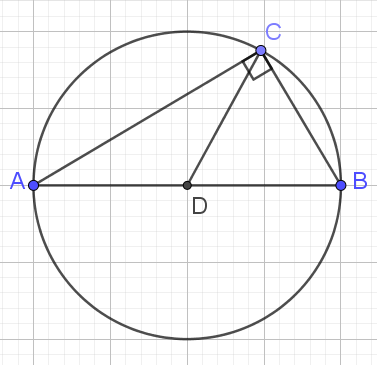 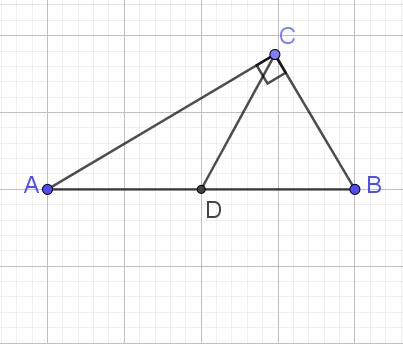 Решение. Опишем окружность около треугольника ABC. Так как угол C равен 90о, то он опирается на диаметр AB. Следовательно, радиус CD является медианой.
18
[Speaker Notes: В режиме слайдов ответы появляются после кликанья мышкой]
14. Докажите, что если медиана CD треугольника ABC равна половине стороны AB, то угол C равен 90о.
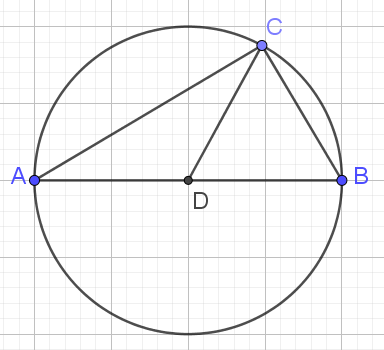 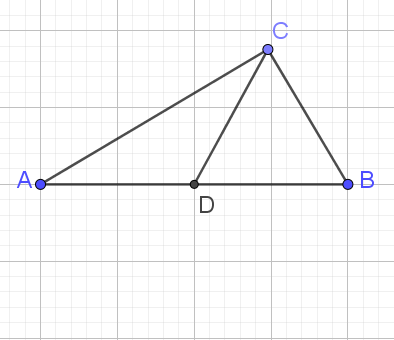 Решение. Опишем окружность с центром D и радиусом AD. Она будет описанной окружностью около треугольника ABC. Угол C опирается на диаметр. Следовательно, он равен 90о.
19
[Speaker Notes: В режиме слайдов ответы появляются после кликанья мышкой]
15. Точка A расположена внутри окружности с центром O. На этой окружности найдите точку B, для которой угол ABO наибольший.
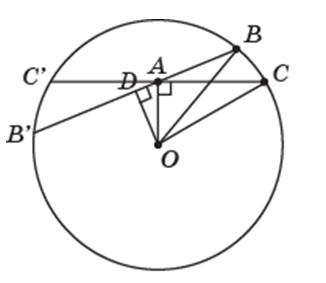 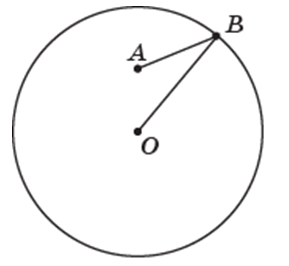 Решение.  Для точки B окружности опустим перпендикуляр OD на прямую AB. В прямоугольном треугольнике OBD гипотенуза OB постоянна (равна радиусу), следовательно, угол OBD тем больше, чем больше катет OD.  Угол OBA будет наибольшим, когда угол OAB – прямой. Следовательно, искомой точкой является точка C пересечения прямой, проходящей через точку A и перпендикулярной прямой OA, с данной окружностью.
20
[Speaker Notes: В режиме слайдов ответы появляются после кликанья мышкой]
16. В треугольнике ABC проведены высоты AA1 и BB1. Докажите, что углы AA1B1 и ABB1 равны.
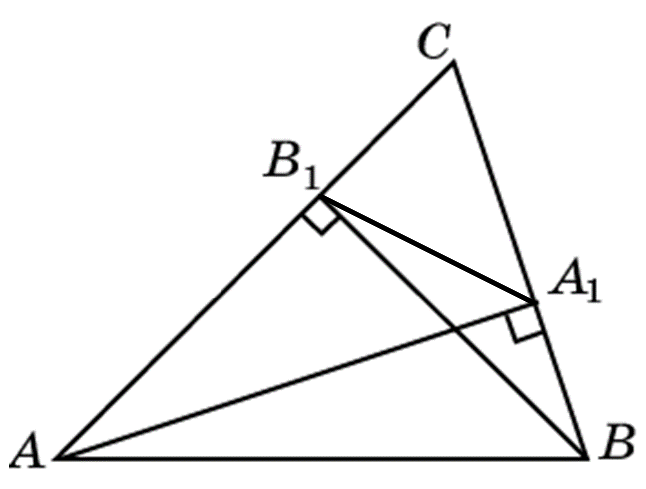 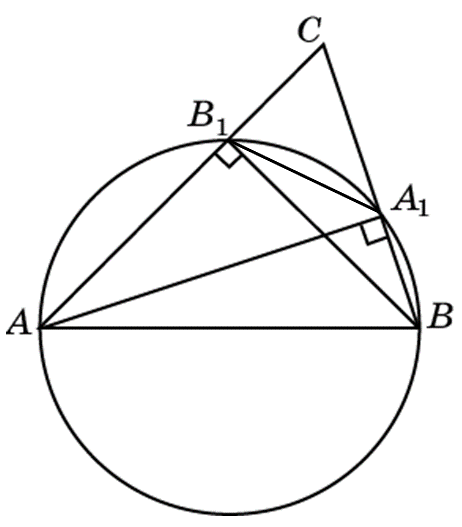 Решение. Окружность с диаметром AB пройдет через точки A1 и B1. Вписанные углы AA1B1 и ABB1 опираются на одну дугу AB1. Следовательно, они равны.
21
[Speaker Notes: В режиме слайдов ответы появляются после кликанья мышкой]
17. В треугольнике ABC проведены высоты AA1 и BB1. Докажите, что углы BAC и B1A1C равны.
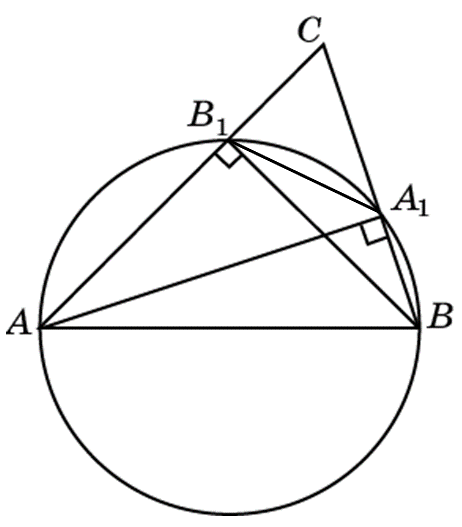 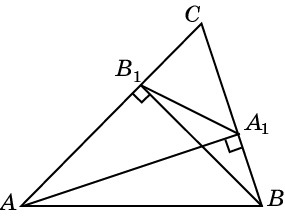 Решение. Угол BAC равен 90о минус угол ABB1. Угол B1A1C равен 90о минус угол AA1B1. Так как углы AA1B1 и ABB1 равны (см. предыдущую задачу), то равны и углы BAC и B1A1C.
22
[Speaker Notes: В режиме слайдов ответы появляются после кликанья мышкой]
18. В остроугольном треугольнике ABC проведены высоты. Докажите, что биссектрисы треугольника, вершинами которого являются основания этих высот, лежат на высотах треугольника ABC.
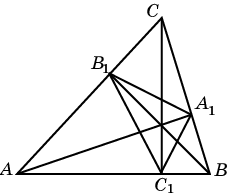 23
[Speaker Notes: В режиме слайдов ответы появляются после кликанья мышкой]
Решение. Докажем, что угол A1C1C равен углу B1C1C. На сторонах треугольника ABC, как на диаметрах, опишем окружности. Они пройдут через точки A1, B1, C1. Угол A1C1C равен углу A1AC как углы, опирающиеся на одну дугу A1C. Угол A1AC равен углу B1BC. Угол B1BC равен углу B1C1C, как углы, опирающиеся на одну дугу B1C. Следовательно, угол A1C1C равен углу B1C1C.
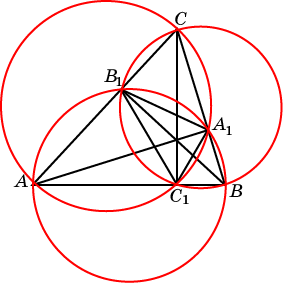 24
[Speaker Notes: В режиме слайдов ответы появляются после кликанья мышкой]
19. Используя программу GeoGebra постройте треугольник ABC и точку T, из которой стороны этого треугольника видны под углом 120о. Она называется точкой Торричелли. Для каких треугольников эта точка существует?
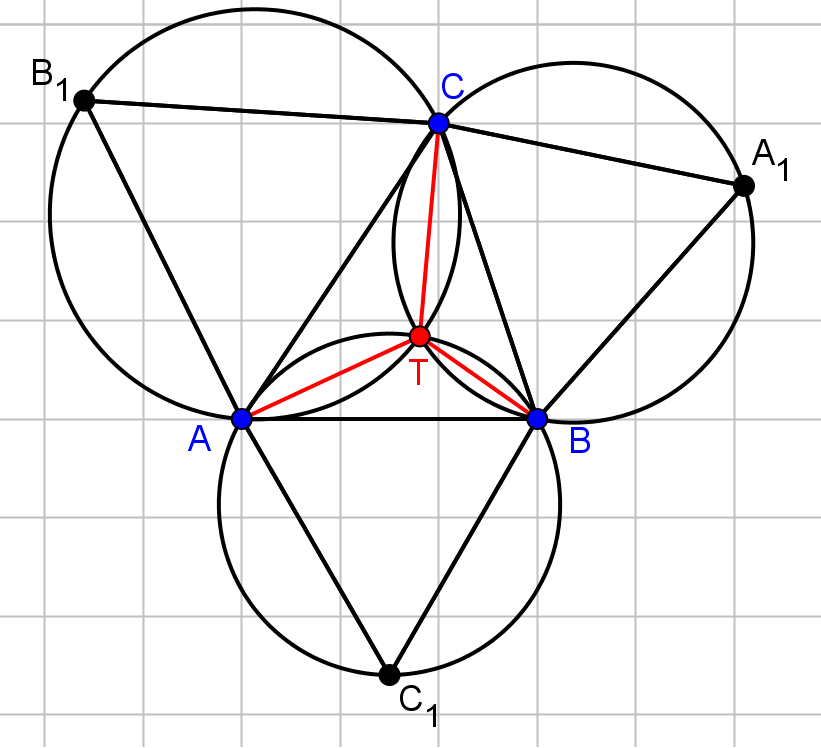 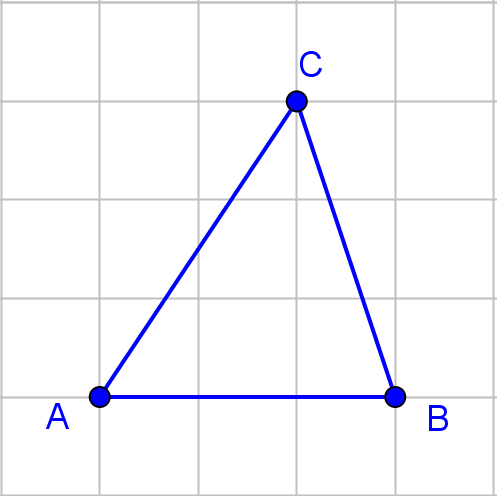 Ответ. Точка Торричелли существует для треугольников, углы которых меньше 120о.
25
[Speaker Notes: В режиме слайдов ответы появляются после кликанья мышкой]
Теорема 2. Угол между касательной к окружности и хордой, проведенной через точку касания, измеряется половиной дуги окружности, заключенной внутри этого угла.
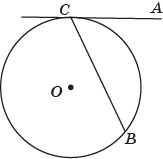 26
[Speaker Notes: В режиме слайдов ответы появляются после кликанья мышкой]
Доказательство. Пусть угол ACB образован касательной AC и хордой BC окружности. Если этот угол – прямой, то BC – диаметр окружности и, следовательно, угол ACB измеряется половиной дуги полуокружности, заключенной внутри этого угла.
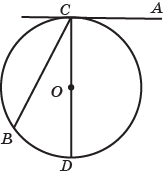 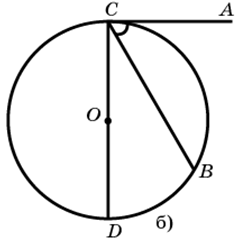 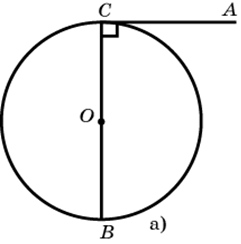 Аналогично рассматривается случай тупого угла.
27
[Speaker Notes: В режиме слайдов ответы появляются после кликанья мышкой]
Упражнения
1. Найдите величину угла ACB.
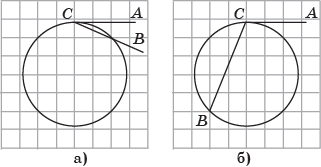 Ответ. а) 22,5о.
б) 112,5о.
28
[Speaker Notes: В режиме слайдов ответы появляются после кликанья мышкой]
2. Хорда AB стягивает дугу окружности в 92о. Найдите угол ABC между этой хордой и касательной к окружности, проведенной через точку B.
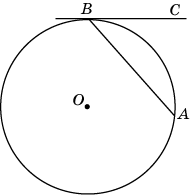 Ответ. 46о.
29
[Speaker Notes: В режиме слайдов ответы появляются после кликанья мышкой]
3. Угол между хордой AB и касательной BC к окружности равен 32о. Найдите градусную величину меньше дуги, стягиваемую хордой AB.
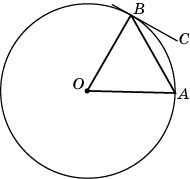 Ответ. 64о.
30
[Speaker Notes: В режиме слайдов ответы появляются после кликанья мышкой]
4. Через концы A, B дуги окружности в 62о проведены касательные AC и BC. Найдите угол ACB.
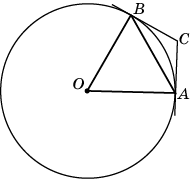 Ответ. 118о.
31
[Speaker Notes: В режиме слайдов ответы появляются после кликанья мышкой]
5. Касательные CA и CB к окружности образуют угол ACB, равный 122о. Найдите градусную величину дуги AB, стягиваемую точками касания.
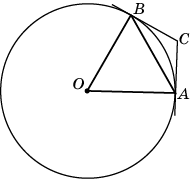 Ответ. 58о.
32
[Speaker Notes: В режиме слайдов ответы появляются после кликанья мышкой]
6. Две окружности касаются внешним образом. Через точку касания проведена секущая, которая делит эти окружности на четыре дуги. Дока­жите, что пары дуг, расположенные по разные стороны секущей и принадлежащие разным окружностям, имеют одинаковые градусные величины.
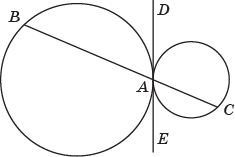 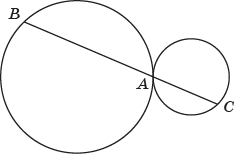 Решение. Пусть BC – секущая, проходящая через точку касания A. Проведём общую касательную DE. Углы BAD и CAE измеряются половинами соответствующих дуг окружностей. Так как эти углы равны, то эти дуги имеют одинаковые градусные величины.
33
[Speaker Notes: В режиме слайдов ответы появляются после кликанья мышкой]
7. К двум окружностям, касающимся внешним образом в точке А про­ведена общая касательная ВС (В и С - точки касания). Докажите, что угол ВАС прямой.
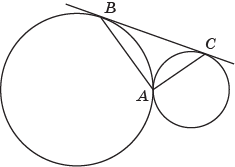 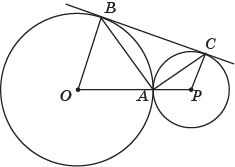 34
[Speaker Notes: В режиме слайдов ответы появляются после кликанья мышкой]
8. Через вершину C треугольника ABC проведена касательная к описанной окружности. Она пересекает прямую AB в точке E. CD – биссектриса. Докажите, что EC = ED.
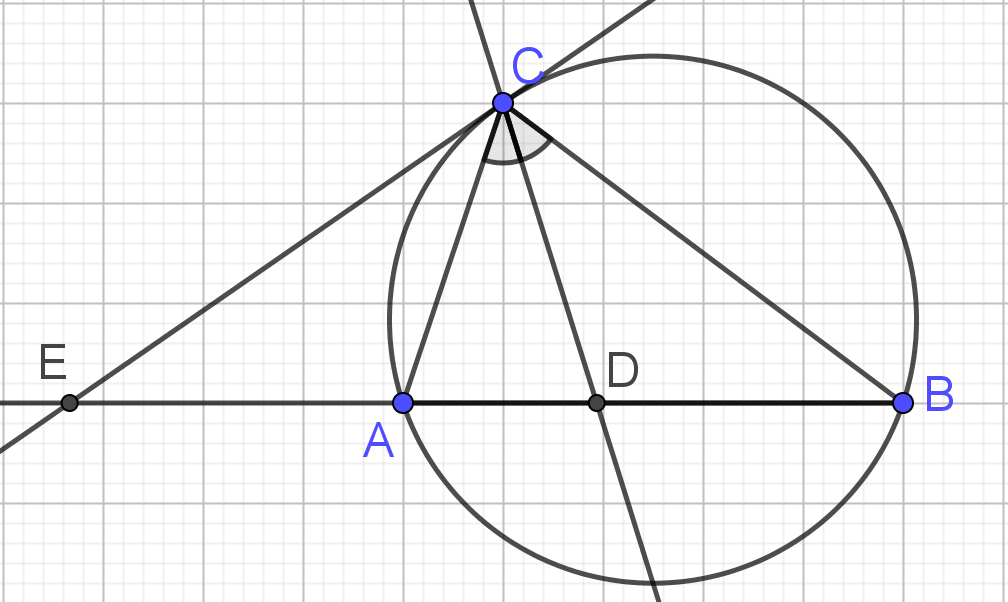 35
[Speaker Notes: В режиме слайдов ответы появляются после кликанья мышкой]
Теорема 3. Угол с вершиной внутри окружности измеряется полусуммой дуг, на которые опираются данный угол и вертикальный с ним угол.
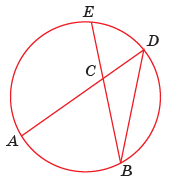 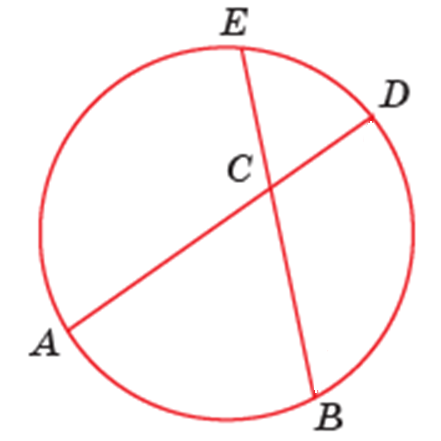 Следствие. Угол с вершиной внутри круга больше половины дуги, на которую он опирается.
36
[Speaker Notes: В режиме слайдов ответы появляются после кликанья мышкой]
Упражнения
1. Найдите величину угла ACB.
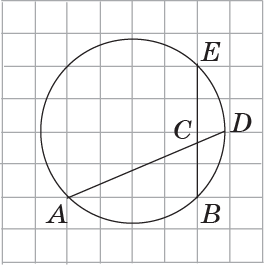 Ответ. 67,5о.
37
[Speaker Notes: В режиме слайдов ответы появляются после кликанья мышкой]
2. Вписанные углы ACB и CAD равны соответственно 36о и 20о. Найдите угол AQB, образованный пересекающимися хордами AC и BD.
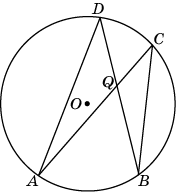 Ответ. 56о.
38
[Speaker Notes: В режиме слайдов ответы появляются после кликанья мышкой]
3. Угол AQB, образованный пересекающимися хордами AC и BD окружности, равен 54о. Вписанный угол ACB равен 34о. Найдите вписанный угол CAD.
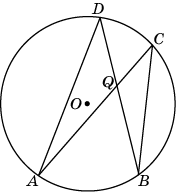 Ответ. 20о.
39
[Speaker Notes: В режиме слайдов ответы появляются после кликанья мышкой]
4. Дуги AB и CD окружности составляют соответственно 72о и 38о. Найдите угол AQB, образованный пересекающимися хордами AC и BD.
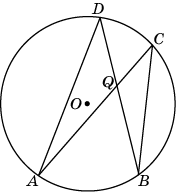 Ответ. 55о.
40
[Speaker Notes: В режиме слайдов ответы появляются после кликанья мышкой]
Теорема 4. Угол с вершиной вне круга, стороны которого пересекают окружность, измеряется полуразностью дуг окружности, заключенных внутри этого угла.
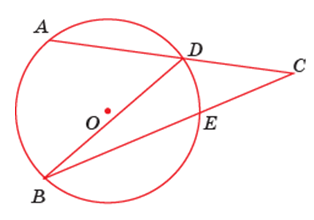 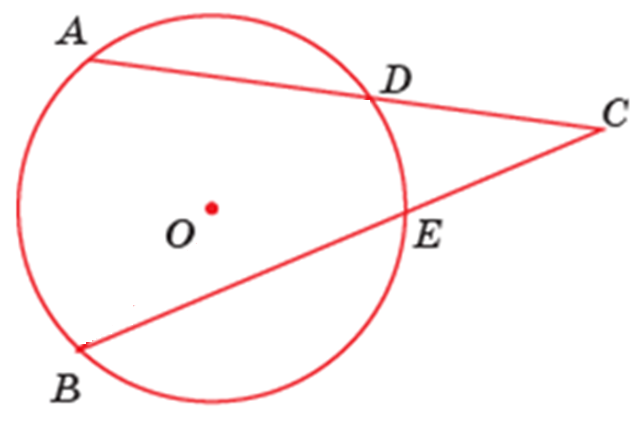 Следствие. Угол с вершиной вне круга меньше половины большей дуги, на которую он опирается.
41
[Speaker Notes: В режиме слайдов ответы появляются после кликанья мышкой]
Упражнения
1. Найдите величину угла ACB.
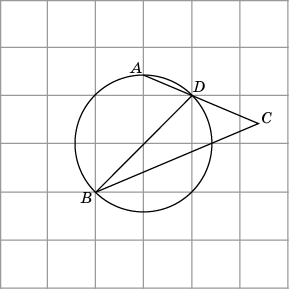 Ответ. 45о.
42
[Speaker Notes: В режиме слайдов ответы появляются после кликанья мышкой]
2. Найдите величину угла ACB.
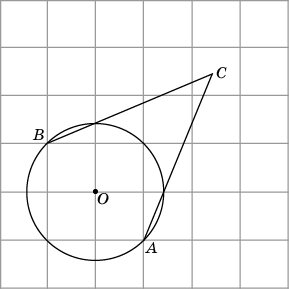 Ответ. 45о.
43
[Speaker Notes: В режиме слайдов ответы появляются после кликанья мышкой]
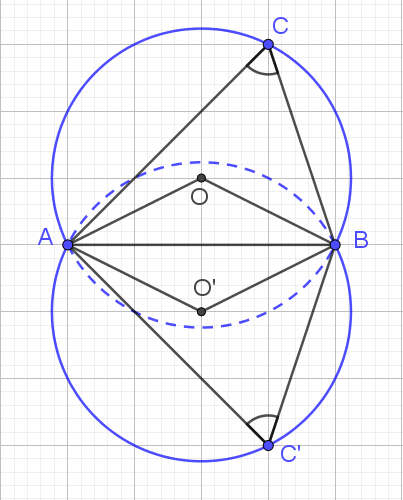 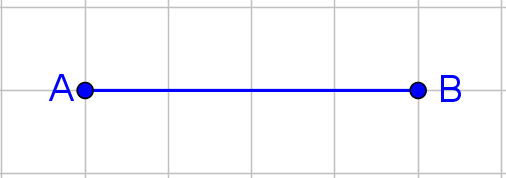 44
[Speaker Notes: В режиме слайдов ответы появляются после кликанья мышкой]
4. На прямой c отметьте точку C, из которой отрезок AB виден под наибольшим углом, т. е. угол ACB наибольший. Найдите величину этого угла.
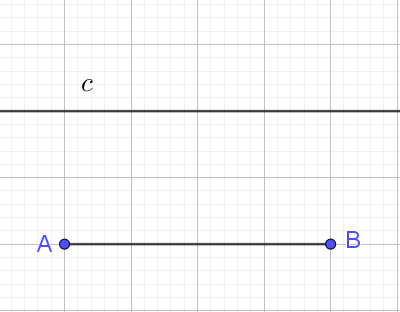 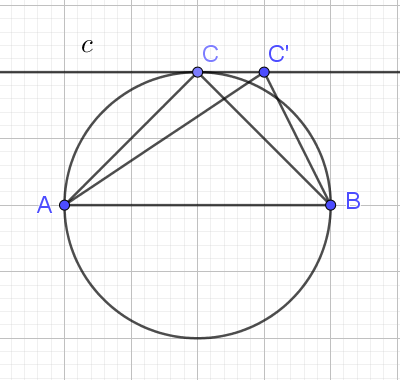 Ответ. 90о.
45
[Speaker Notes: В режиме слайдов ответы появляются после кликанья мышкой]
5. На прямой c отметьте точку C, из которой отрезок AB виден под наибольшим углом. Найдите величину этого угла.
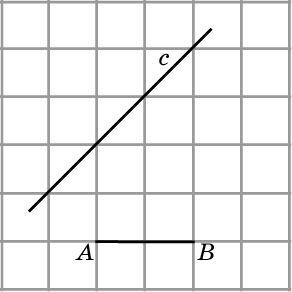 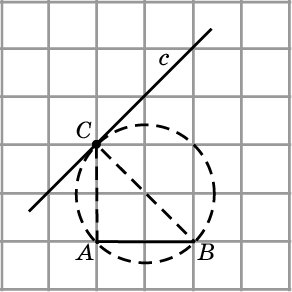 Ответ. 45о.
46
[Speaker Notes: В режиме слайдов ответы появляются после кликанья мышкой]
6. На прямой c отметьте точку C, из которой отрезок AB виден под наибольшим углом. Найдите величину этого угла.
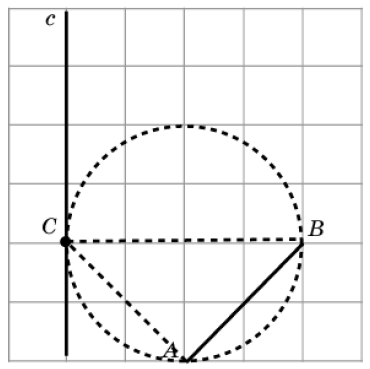 Ответ. 45о.
47
Теорема 5. Угол с вершиной вне круга, одна сторона которого касается окружности, а другая пересекают окружность, измеряется полуразностью дуг окружности, заключенных внутри этого угла.
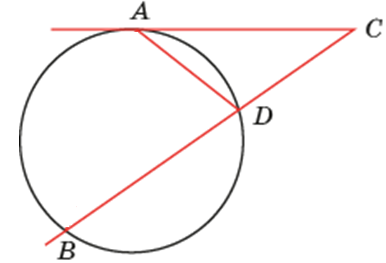 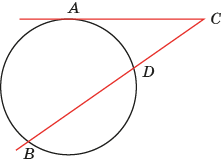 48
[Speaker Notes: В режиме слайдов ответы появляются после кликанья мышкой]
Теорема 6. Угол с вершиной вне круга, стороны которого касаются окружности, измеряется полуразностью дуг окружности, заключенных внутри этого угла.
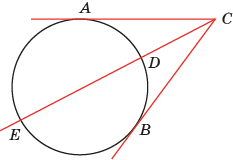 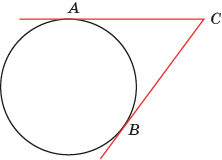 49
[Speaker Notes: В режиме слайдов ответы появляются после кликанья мышкой]
Упражнения
1. Найдите величину угла ACB.
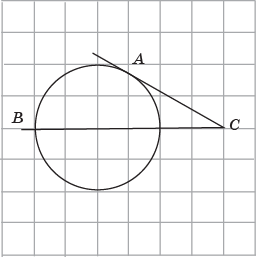 Ответ: 30о.
50
[Speaker Notes: В режиме слайдов ответы появляются после кликанья мышкой]
2. Найдите угол ACB, если его стороны CA и CB касаются окружности, а дуга ADB окружности, заключенная внутри этого угла, равна 132о.
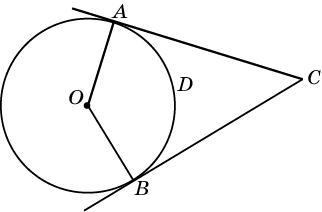 Ответ. 48о.
51
[Speaker Notes: В режиме слайдов ответы появляются после кликанья мышкой]
3. Угол ACB равен 52о. Его стороны CA и CB касаются окружности. Найдите градусную величину дуги ADB окружности, заключенной внутри этого угла.
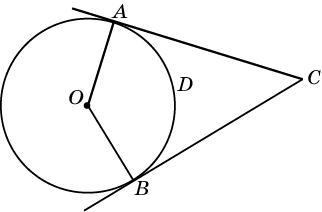 Ответ. 128о.
52
[Speaker Notes: В режиме слайдов ответы появляются после кликанья мышкой]
4. Найдите угол ACB, если его стороны CA и CB касаются окружности, а дуга ADB окружности, заключенная внутри этого угла, равна 232о.
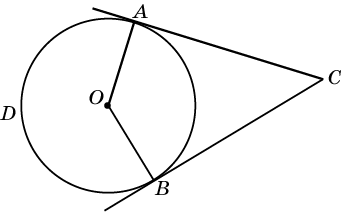 Ответ. 52о.
53
[Speaker Notes: В режиме слайдов ответы появляются после кликанья мышкой]
5. Угол ACB равен 48о. Его стороны CA и CB касаются окружности. Найдите градусную величину дуги ADB окружности, заключенной внутри этого угла.
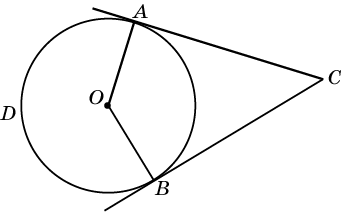 Ответ. 228о.
54
[Speaker Notes: В режиме слайдов ответы появляются после кликанья мышкой]
6. В угол АВС вписана окружность. Точки касания делят окружность на дуги, градусные величины которых относятся как 5:4. Найдите величину угла АВС.
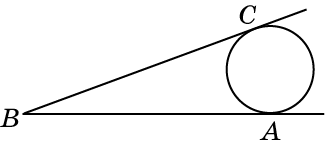 Ответ. 20о.
55
[Speaker Notes: В режиме слайдов ответы появляются после кликанья мышкой]
7. Приведём пример задачи из демоверсии ЕГЭ 2018 года.
Две окружности касаются внешним образом в точке K. Прямая AB касается первой окружности в точке A, а второй — в точке B. Прямая BK пересекает первую окружность в точке D, прямая AK пересекает вторую окружность в точке C.
	а) Докажите, что прямые AD и BC параллельны.
	б) Найдите площадь треугольника AKB , если известно, что радиусы окружностей равны 4 и 1.
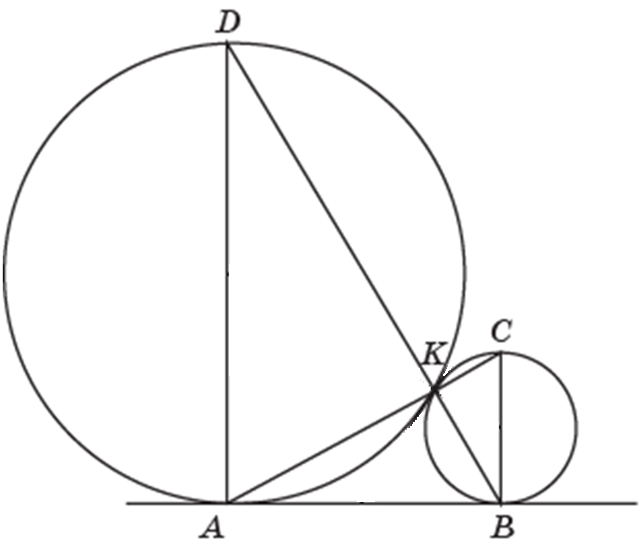 56
[Speaker Notes: В режиме слайдов ответы появляются после кликанья мышкой]
Решение. Обозначим центры окружностей O1 и O2 соответственно. 	Пусть общая касательная, проведённая к окружностям в точке K, пересекает AB в точке M. По свойству касательных, проведённых из одной точки, AM = KM и KM = BM. Треугольник AKB, у которого медиана равна половине стороны, к которой она проведена, прямоугольный. Вписанный угол AKD прямой, поэтому он опирается на диаметр AD. Значит, AD ⊥ AB. Аналогично, получаем, что BC ⊥ AB. Следовательно, прямые AD и BC параллельны. Из треугольника O1O2E находим AB=O2E = 4. Площадь треугольника ABD равна 16. Площадь треугольника ABK составляет одну пятую площади треугольника ABD, т. е. равна 3,2.
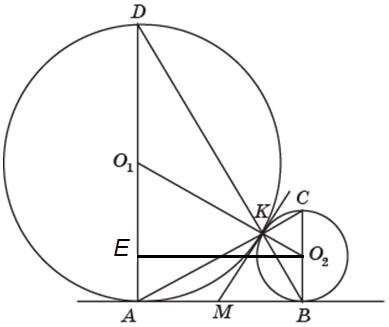 Ответ. 3,2.
57
[Speaker Notes: В режиме слайдов ответы появляются после кликанья мышкой]
Прямая Симсона*
Докажите, что для произвольного треугольника основания перпендикуляров, опущенных из любой точки описанной окружности на стороны треугольника или их продолжения, лежат на одной прямой, называемой прямой Симсона.
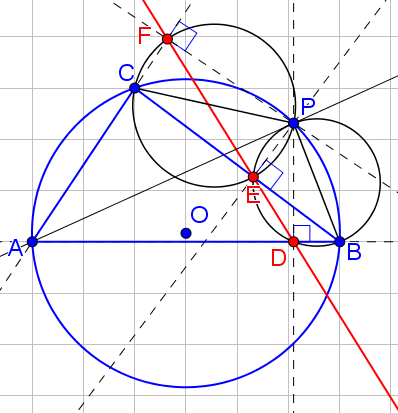 58
[Speaker Notes: В режиме слайдов ответы появляются после кликанья мышкой]
Окружность Эйлера*
Пусть в треугольнике ABC точки A1, B1, C1 обозначают основания медиан, проведённых из соответствующих вершин A, B, C; A2, B2, C2 – основания высот, опущенных из соответствующих вершин; H – точка пересечения этих высот или их продолжений; A3, B3, C3 – середины отрезков AH, BH и CH.
Докажите, что точки A1, B1, C1,  A2, B2, C2, A3, B3, C3 принадлежат одной окружности, называемой окружностью девяти точек, или окружностью Эйлера.
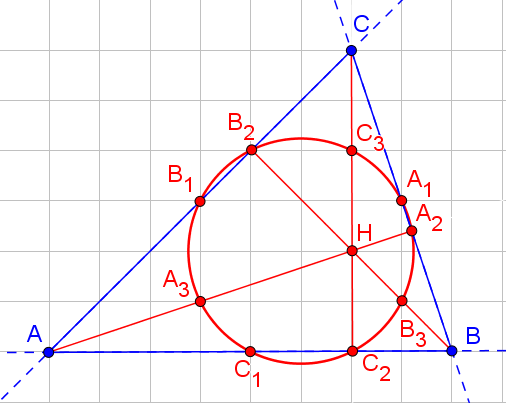 59
[Speaker Notes: В режиме слайдов ответы появляются после кликанья мышкой]
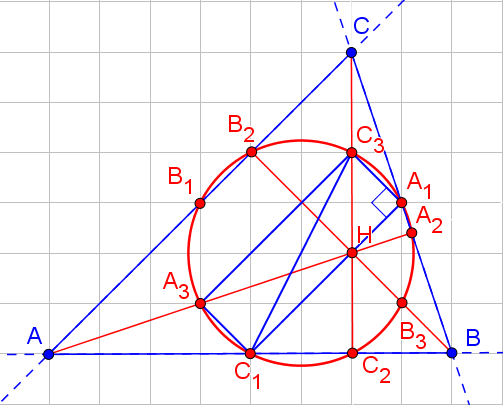 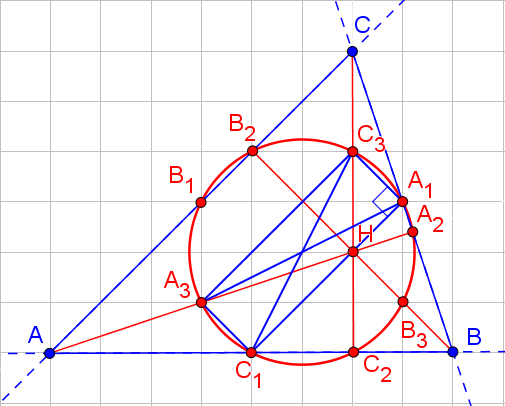 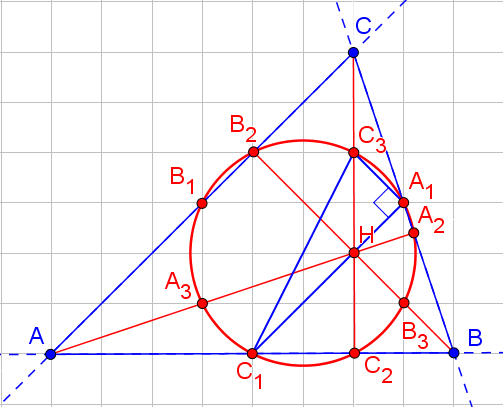 60
[Speaker Notes: В режиме слайдов ответы появляются после кликанья мышкой]
Отрезки, связанные с окружностью
61
Теорема 1. Отрезки касательных, проведенных к окружности из одной точки, равны.
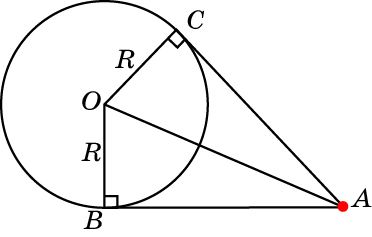 Доказательство. Рассмотрим две касательные к окружности с центром в точке О, проведенные из точки А и касающиеся окружности в точках В и С. Треугольники АОВ и АОС прямоугольные, ОВ=ОС и сторона АО общая. По признаку равенства прямоугольных треугольников (по катету и гипотенузе), они равны. Следовательно, АВ=АС.
62
[Speaker Notes: В режиме слайдов ответы появляются после кликанья мышкой]
Упражнения
1. Радиус окружности равен 3. Расстояние от точки A до центра окружности равно 5. Найдите длину отрезка касательной, проведенной к этой окружности из точки A.
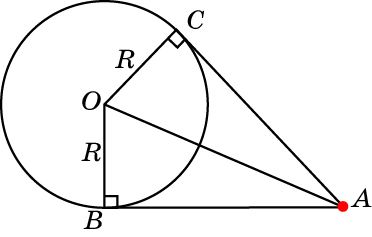 Ответ: 4.
63
[Speaker Notes: В режиме слайдов ответы появляются после кликанья мышкой]
2. Докажите, что отрезки АВ и CD общих внутренних касательных к двум окружностям равны.
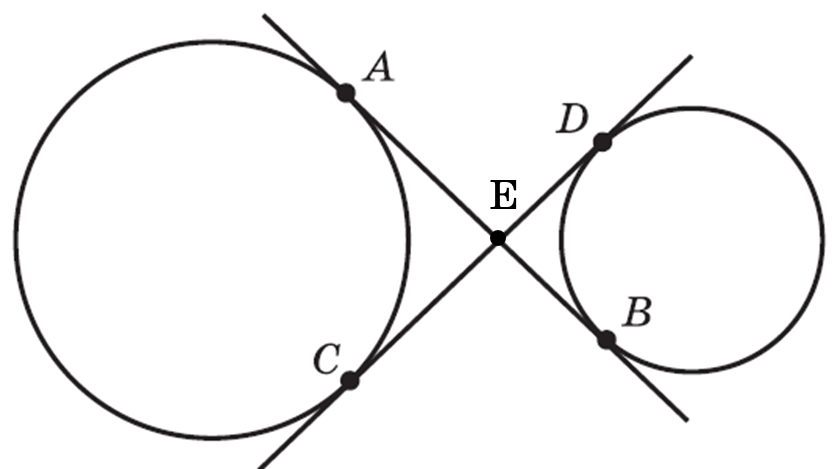 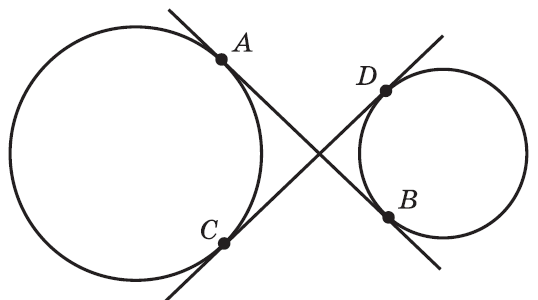 Решение. Обозначим E точку пересечения касательных. Тогда AE = CE, BE = DE. Следовательно, AB = CD.
64
[Speaker Notes: В режиме слайдов ответы появляются после кликанья мышкой]
3. Докажите, что отрезки АВ и CD общих пересекающихся внешних касательных к двум окружностям равны.
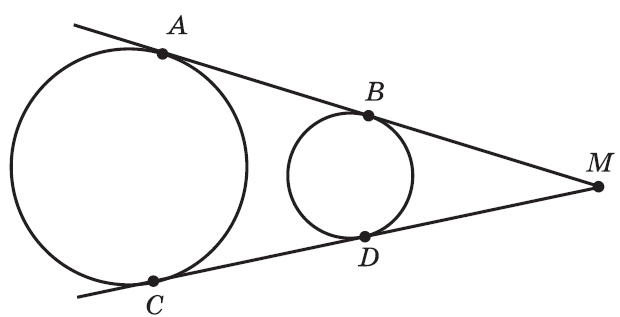 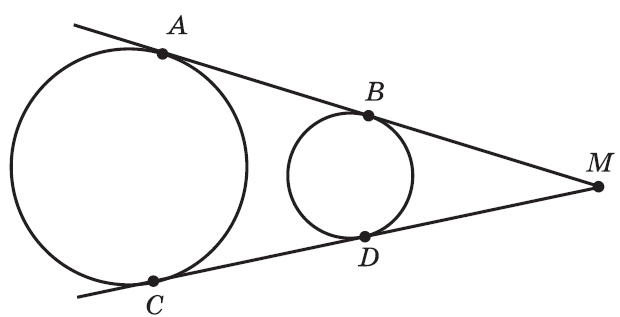 Решение. AB = AM – BM = CM – DM = CD.,
65
[Speaker Notes: В режиме слайдов ответы появляются после кликанья мышкой]
4. Через точку М вне окружности проведены касательные МА и МВ, и через точку С на окружности проведена касательная, пересекающая отрезки МА и МВ в точках K и L соответственно. Докажите, что периметр треугольника KML не зависит от положения точки С.
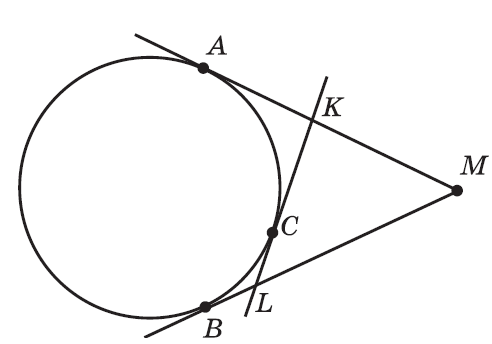 Решение. CK = AK,     CL = BL. Следовательно, периметр треугольника KLM равен AM + BM, значит, не зависит от положения точки C.
66
[Speaker Notes: В режиме слайдов ответы появляются после кликанья мышкой]
5. На рисунке SH и SQ - отрезки касательных, сумма которых равна 36 см. Найдите периметр треугольника STU, где TU – касательная к данной окружности.
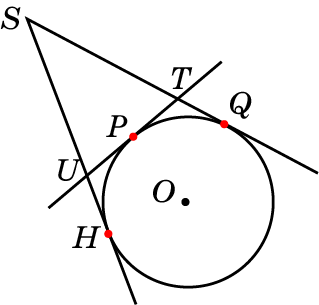 Ответ: 36 см.
67
[Speaker Notes: В режиме слайдов ответы появляются после кликанья мышкой]
6. На рисунке MA, MB, MC - касательные. В каком отношении делит точка M отрезок AB?
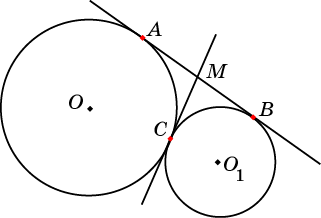 Ответ: 1:1.
68
[Speaker Notes: В режиме слайдов ответы появляются после кликанья мышкой]
7. Найдите длину отрезка AB касательной. Стороны клеток равны 1.
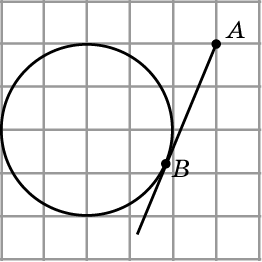 Ответ: 3.
69
[Speaker Notes: В режиме слайдов ответы появляются после кликанья мышкой]
8. Найдите длину отрезка AB касательной. Стороны клеток равны 1.
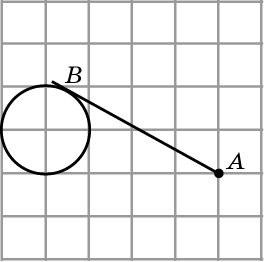 Ответ: 4.
70
[Speaker Notes: В режиме слайдов ответы появляются после кликанья мышкой]
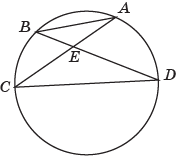 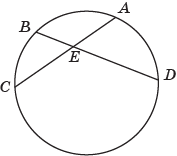 71
[Speaker Notes: В режиме слайдов ответы появляются после кликанья мышкой]
Упражнения
На рисунке AE = 3, BE = 6,  CE = 2. Найдите DE.
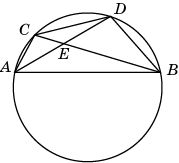 Ответ: 4.
72
[Speaker Notes: В режиме слайдов ответы появляются после кликанья мышкой]
2. На рисунке CE = 2, DE = 5,  AE = 4. Найдите BE.
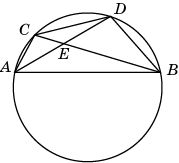 Ответ: 10.
73
[Speaker Notes: В режиме слайдов ответы появляются после кликанья мышкой]
3. Точка E внутри окружности делит хорду AB этой окружности на отрезки, равные 2 и 5. Через точку E проведена хорда CD, делящаяся точкой E пополам. Найдите длину хорды CD.
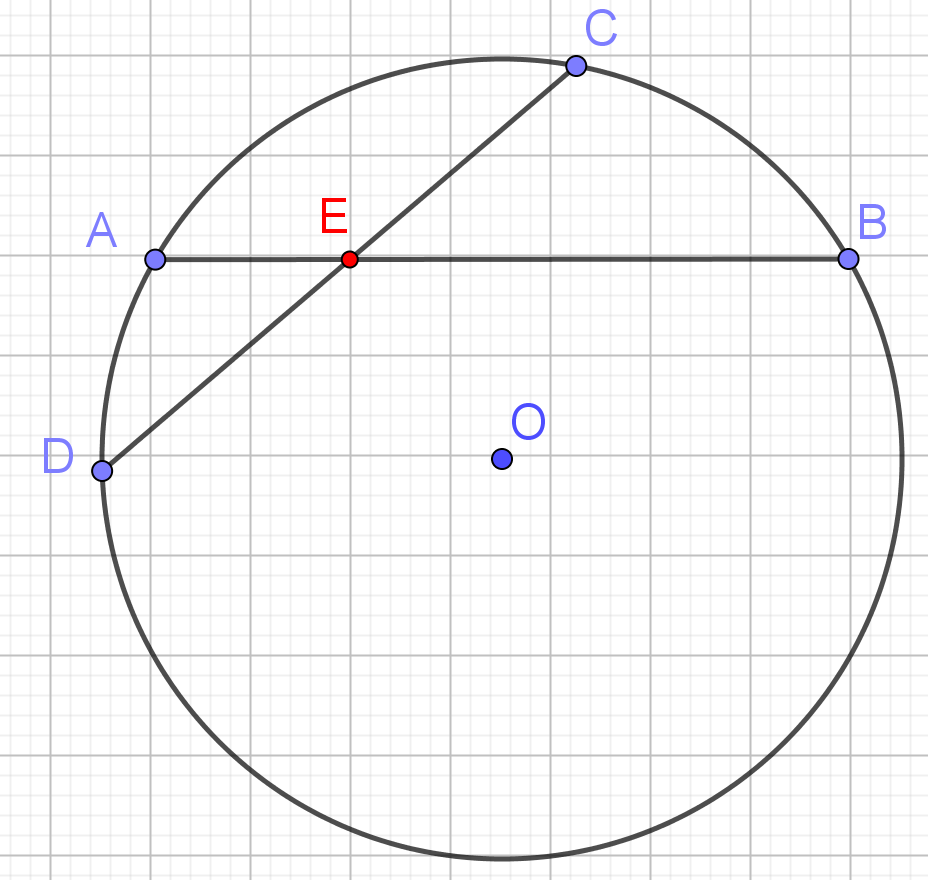 74
[Speaker Notes: В режиме слайдов ответы появляются после кликанья мышкой]
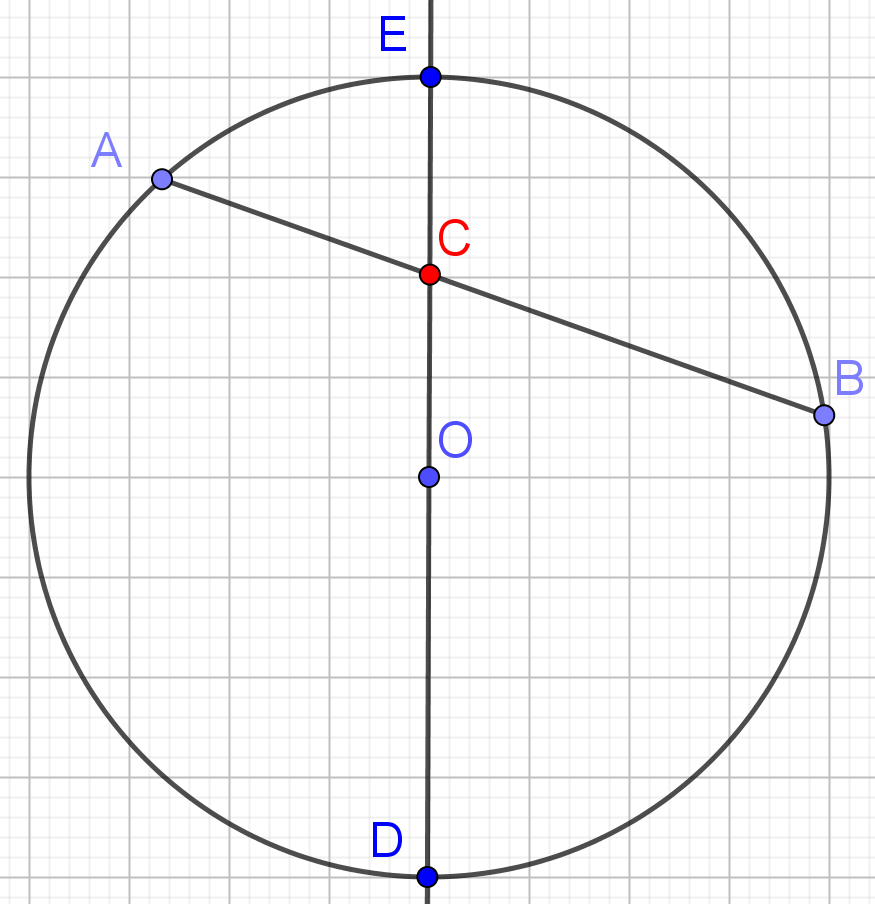 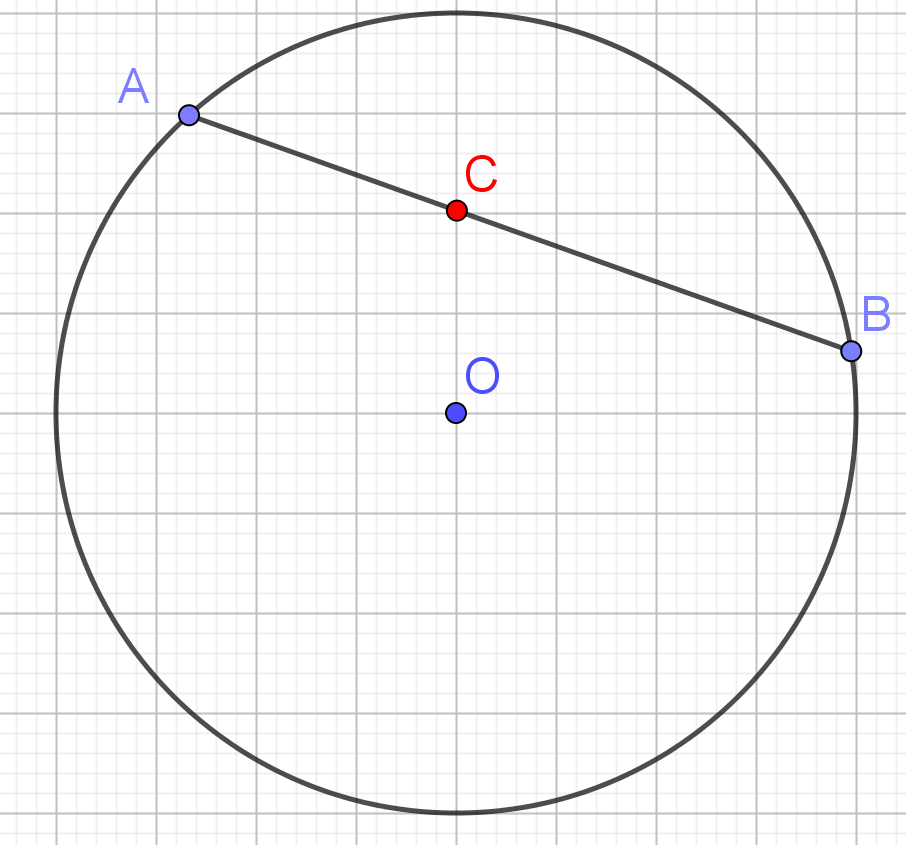 75
[Speaker Notes: В режиме слайдов ответы появляются после кликанья мышкой]
5. В окружности с центром O проведены хорды AB и CD, пересекающиеся в точке E, причём AE = 4, EB = 1, CE = 2. Найдите угол OEC.
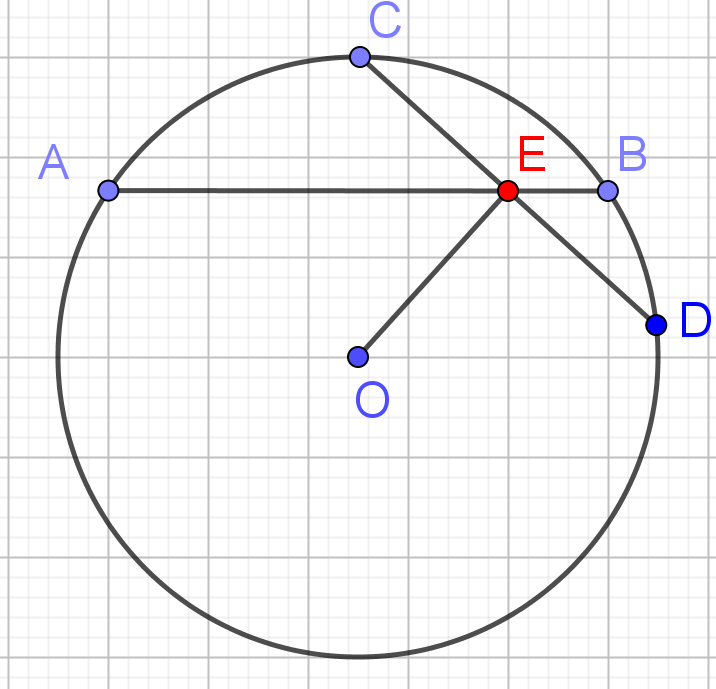 Ответ: 90о.
76
[Speaker Notes: В режиме слайдов ответы появляются после кликанья мышкой]
6. Найдите длину хорды AB, считая стороны клеток равными 1.
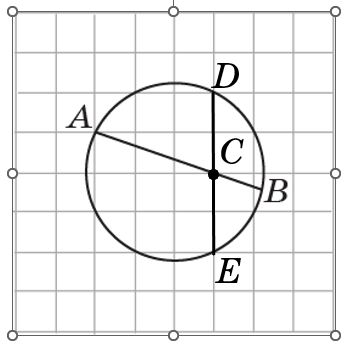 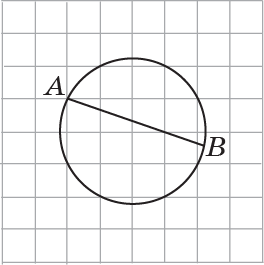 77
[Speaker Notes: В режиме слайдов ответы появляются после кликанья мышкой]
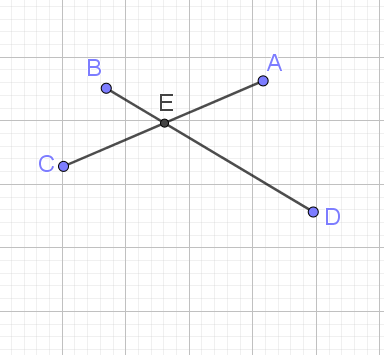 78
[Speaker Notes: В режиме слайдов ответы появляются после кликанья мышкой]
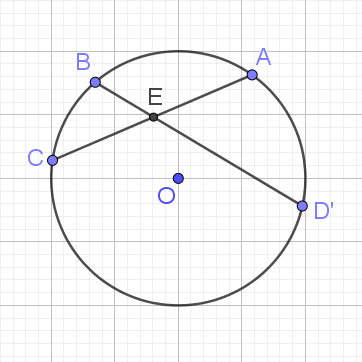 79
[Speaker Notes: В режиме слайдов ответы появляются после кликанья мышкой]
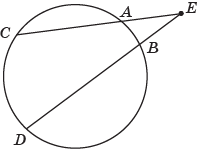 80
[Speaker Notes: В режиме слайдов ответы появляются после кликанья мышкой]
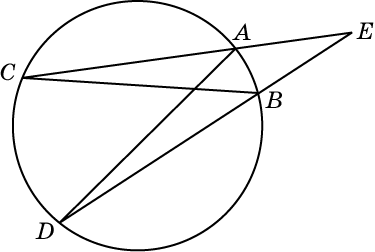 81
[Speaker Notes: В режиме слайдов ответы появляются после кликанья мышкой]
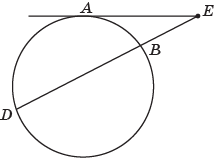 82
[Speaker Notes: В режиме слайдов ответы появляются после кликанья мышкой]
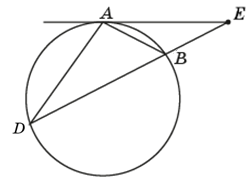 83
[Speaker Notes: В режиме слайдов ответы появляются после кликанья мышкой]
Упражнения
1. На рисунке AE = 9, BE = 8,  CE = 24. Найдите DE.
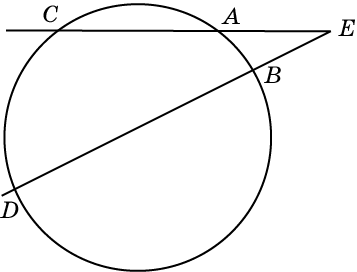 Ответ: 27.
84
[Speaker Notes: В режиме слайдов ответы появляются после кликанья мышкой]
2. На рисунке CE = 15, DE = 18,  AE = 6. Найдите BE.
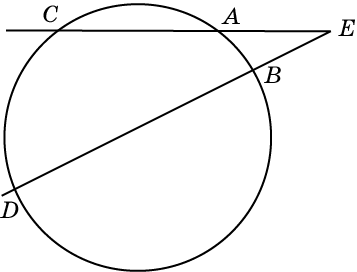 Ответ: 5.
85
[Speaker Notes: В режиме слайдов ответы появляются после кликанья мышкой]
3. На рисунке AE = 6, DE = 24. Найдите BE.
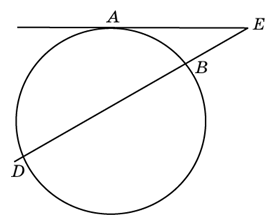 Ответ: 1,5.
86
[Speaker Notes: В режиме слайдов ответы появляются после кликанья мышкой]
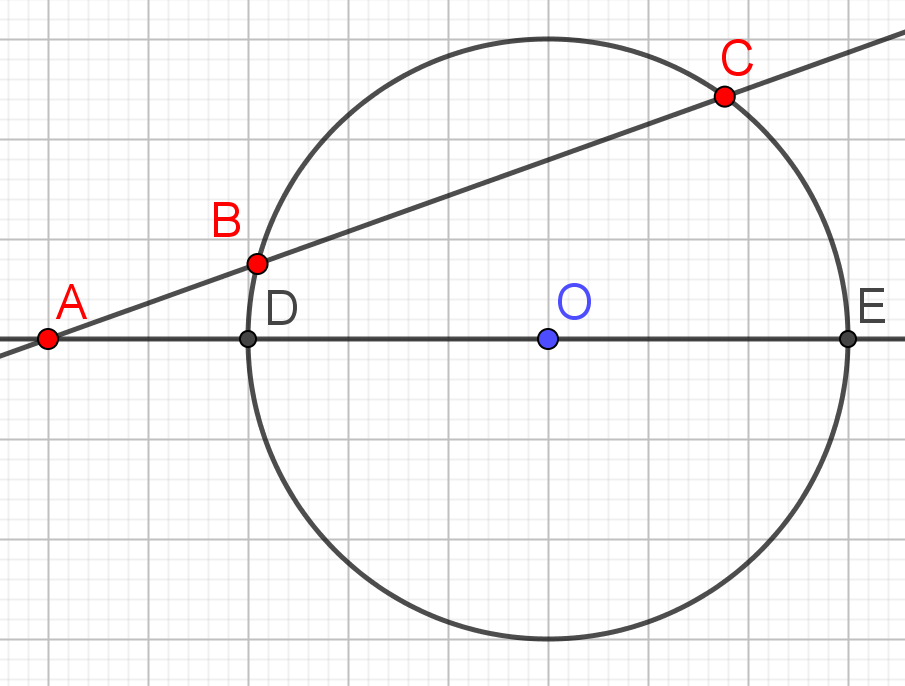 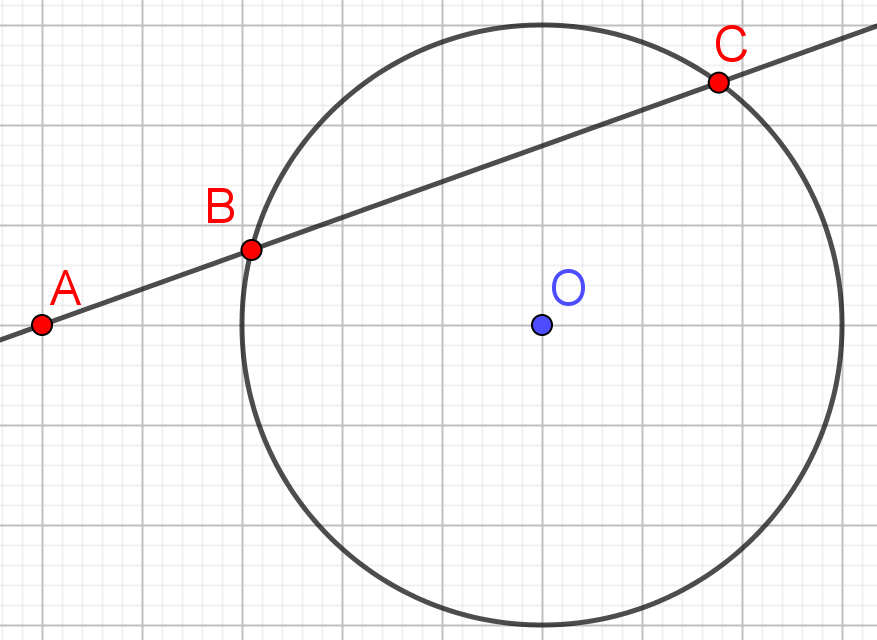 87
[Speaker Notes: В режиме слайдов ответы появляются после кликанья мышкой]
5. Найдите длину отрезка AB, считая стороны клеток равными 1.
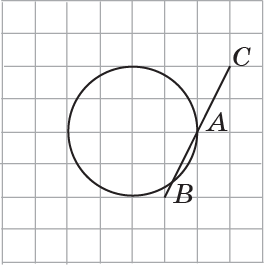 88
[Speaker Notes: В режиме слайдов ответы появляются после кликанья мышкой]
6. Докажите, что прямая, проходящая через точки A, B пересечения двух окружностей, делит пополам отрезок CD их общей касательной.
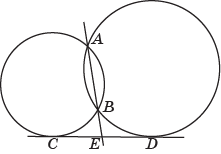 89
[Speaker Notes: В режиме слайдов ответы появляются после кликанья мышкой]
7. Приведём пример задачи, которая предлагалась в этом году на Объединенной межвузовской математической олимпиаде (ОММО).
В прямоугольном треугольнике ABC на катете AC как на диаметре построена окружность, которая пересекает гипотенузу AB в точке D. Через точку D проведена касательная к окружности, которая пересекает катет BC в точке E. Найдите длину отрезка BE, если AD = 2, DB = 6.
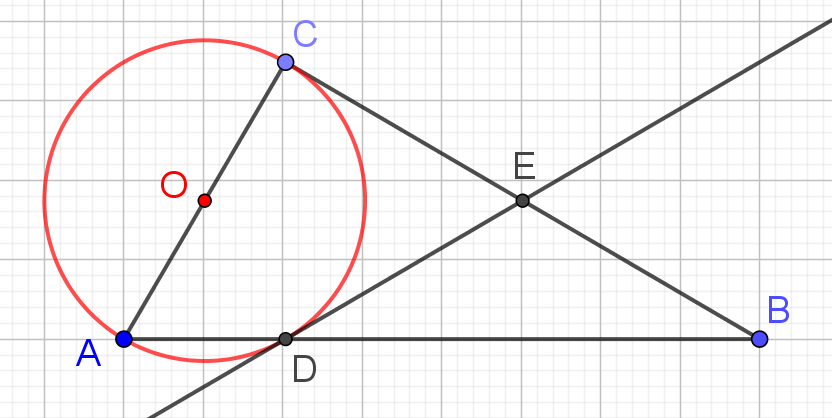 90
[Speaker Notes: В режиме слайдов ответы появляются после кликанья мышкой]
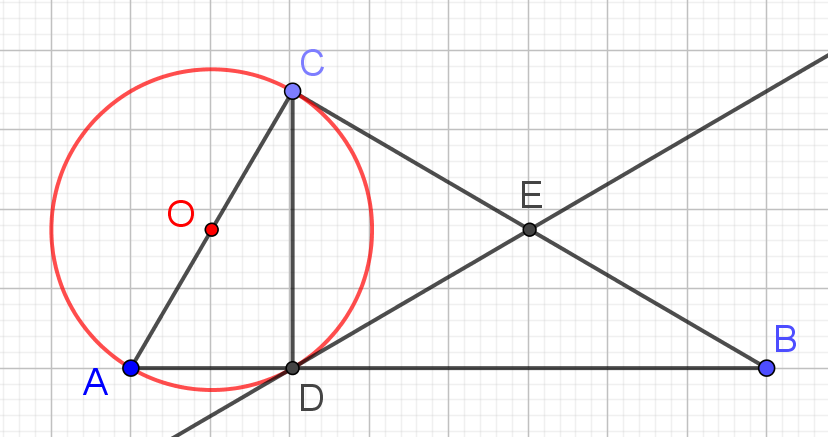 91
[Speaker Notes: В режиме слайдов ответы появляются после кликанья мышкой]
Учебники можно бесплатно скачать на сайте https://mnemozina.ru
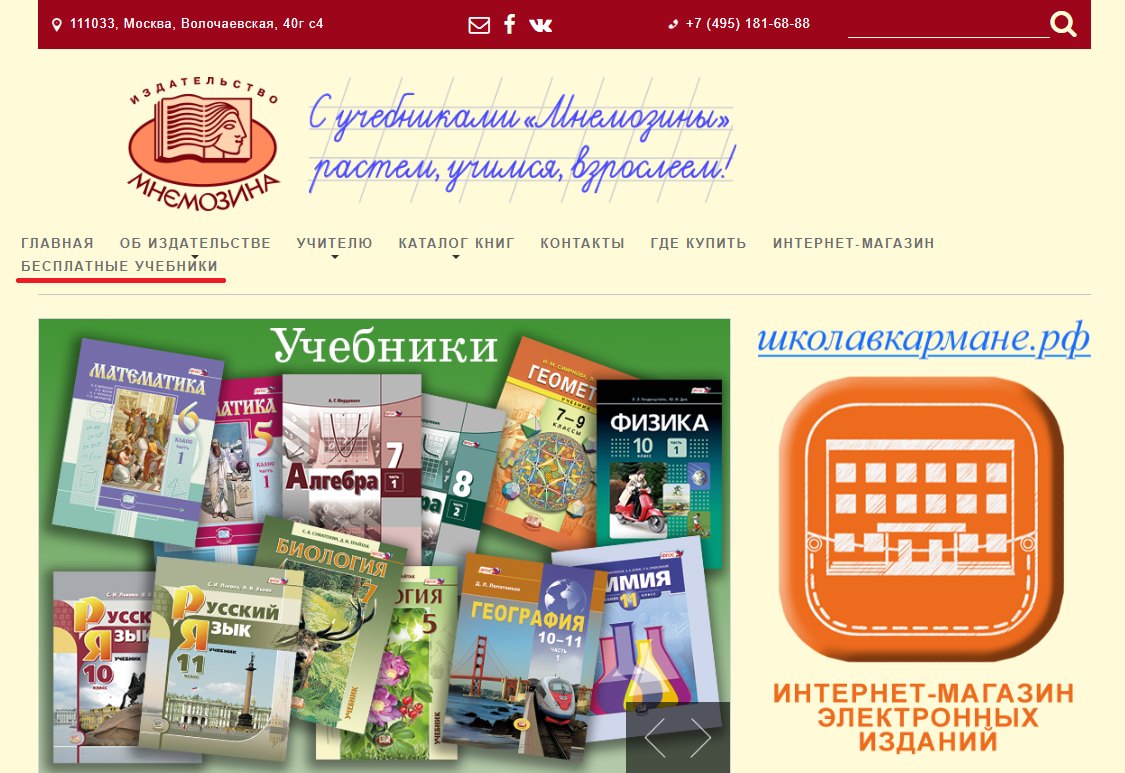 92
[Speaker Notes: В режиме слайдов ответы появляются после кликанья мышкой]
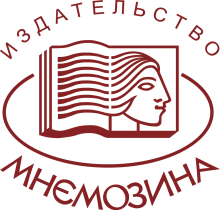 Контактная информация
Издательство «Мнемозина»:
105043, Москва, ул. Волочаевская, 40Г, строение 4, этаж 3
Тел.: 8 (495) 181-68-88
E-mail: ioc@mnemozina.ru 
Сайт:  mnemozina.ru  
Интернет-магазин: shop.mnemozina.ru 
Торговый дом: 
E-mail: td@mnemozina.ru 
E-mail для бюджетных закупок: tender@mnemozina.ru 
Тел.:  8 (495) 640–93–99
Электронные формы учебников и пособий представлены на сайте 
«Школа в кармане»: pocketschool.ru 
E-mail для оптовых закупок: zakaz@ars-edu.ru
93